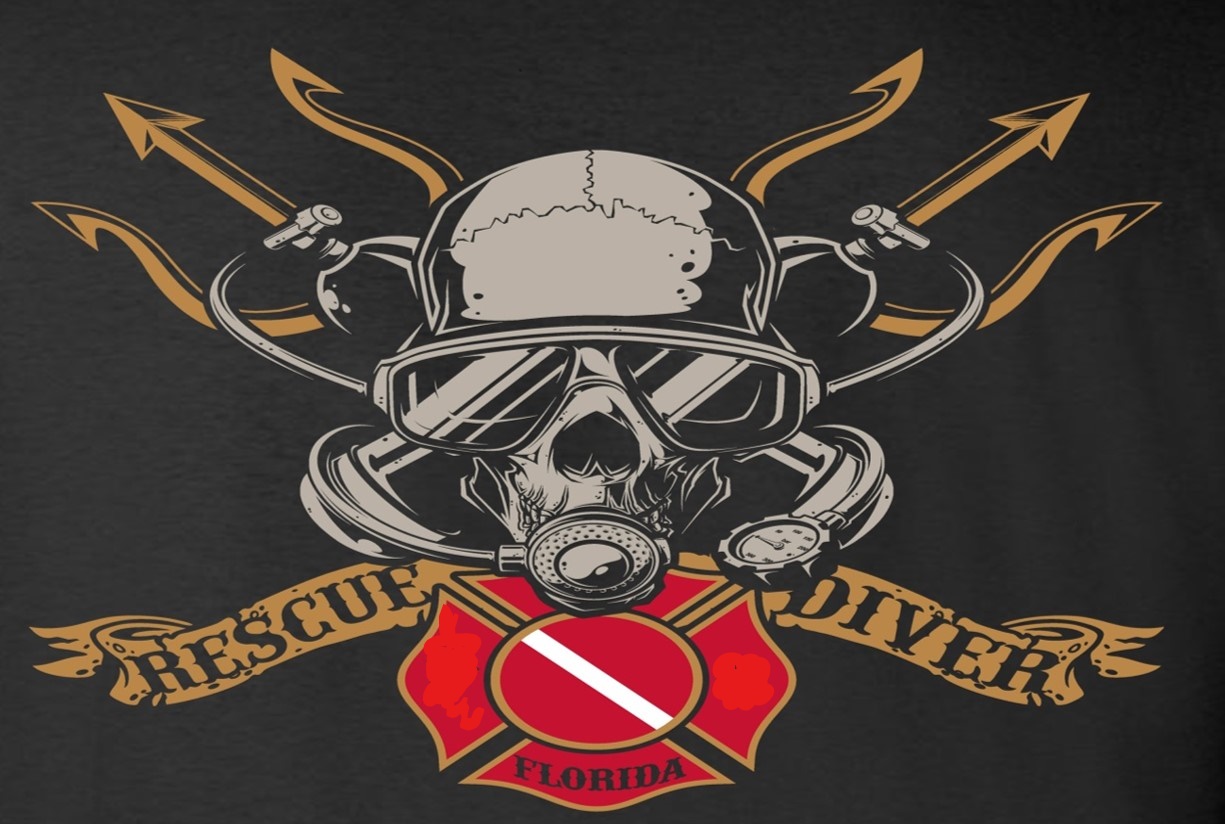 The rescue company 1
Helicopter Swiftwater Rescue
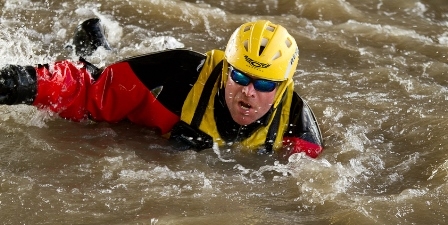 Wading, Swimming, and Crossings
Crossing Techniques
Line Crossing
Line Crossing
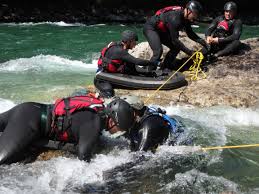 Line Crossing
It is not uncommon to tie or carabiner two throw bags together to reach across the moving water.
Line Crossing
Line Crossing
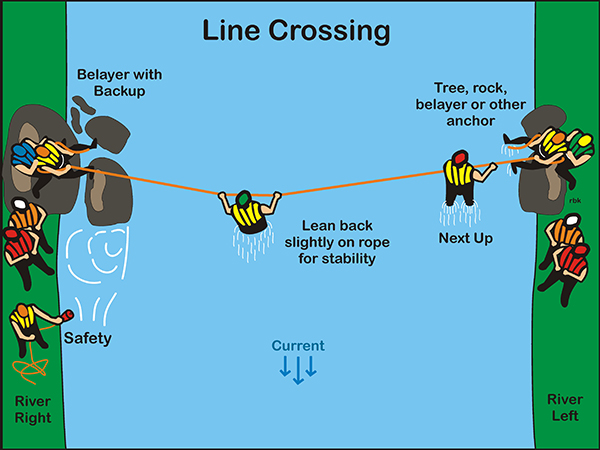 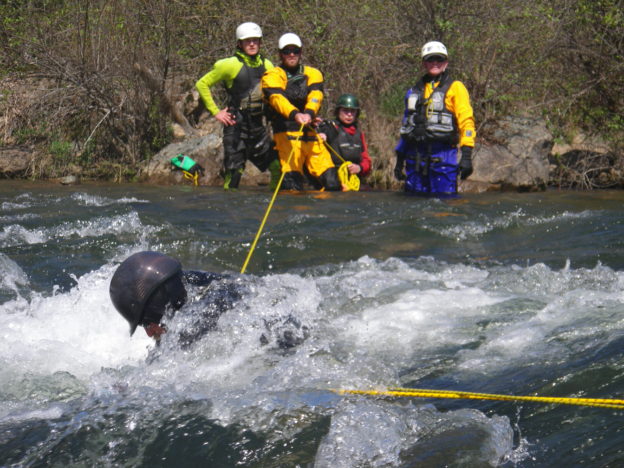 Diagonal Traverse
In contrast to the line crossing, the diagonal traverse is designed to place the line across a stretch of river at a sufficient angle to the current
Diagonal Traverse
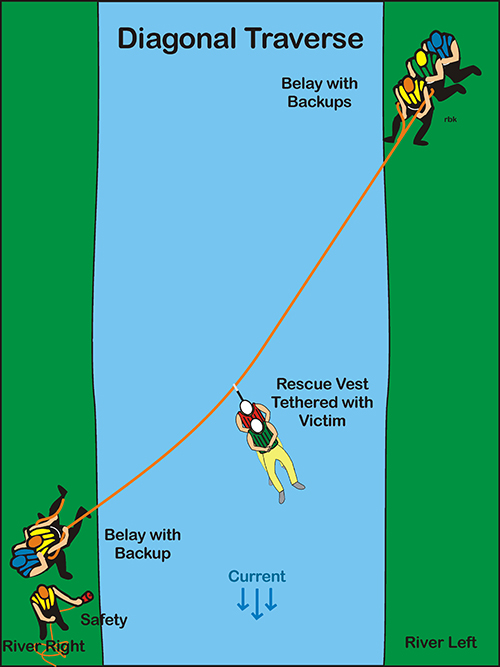 Setting Up of Line
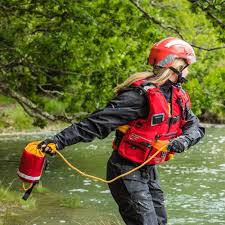 Throw
The first approach to setting up a line across moving water is to throw the rope to someone on the other side. 
As a general rule, the higher the thrower's elevation, the further the throw bag can be thrown.
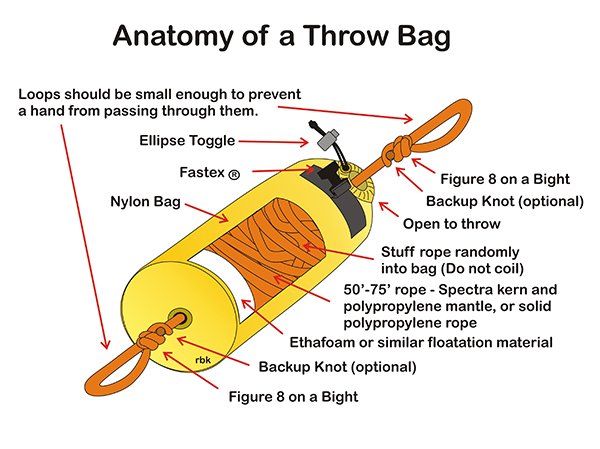 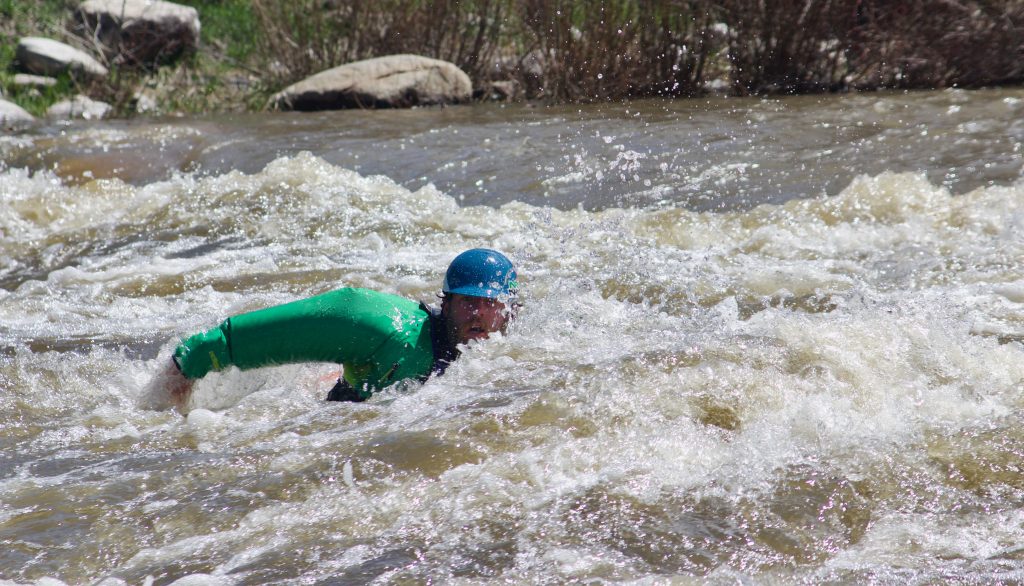 swimming the line
The line is clipped into the rescue vest's quick release tether with a carabiner.
Do not tie the line directly to the swimmer.
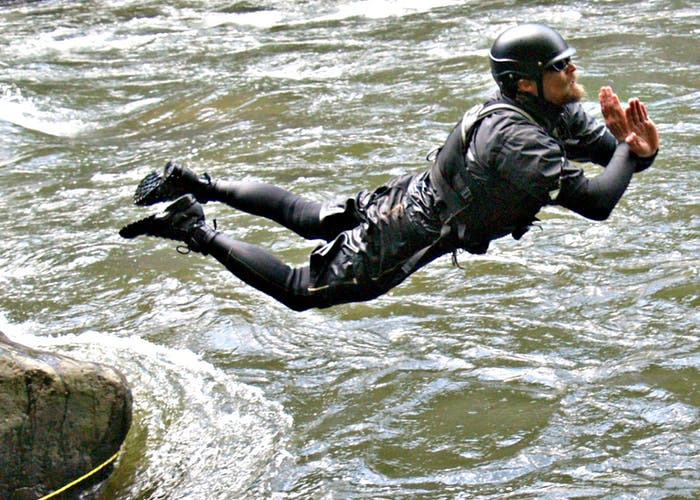 swimming the line
The swimmer enters the water with a rescue dive (i.e. a belly flop with hands guarding the face).
swimming the line
swimming the line
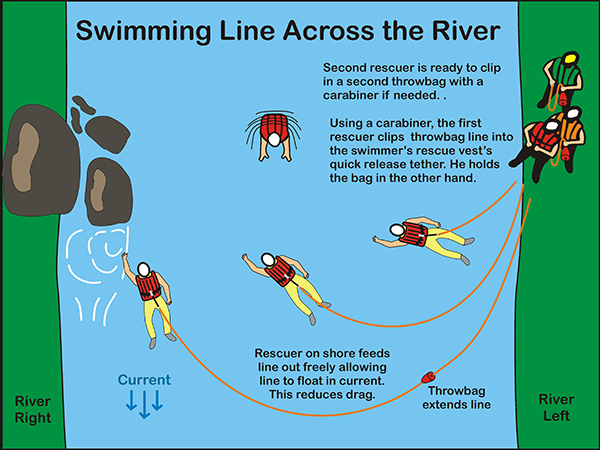 Using Boat to deploy line
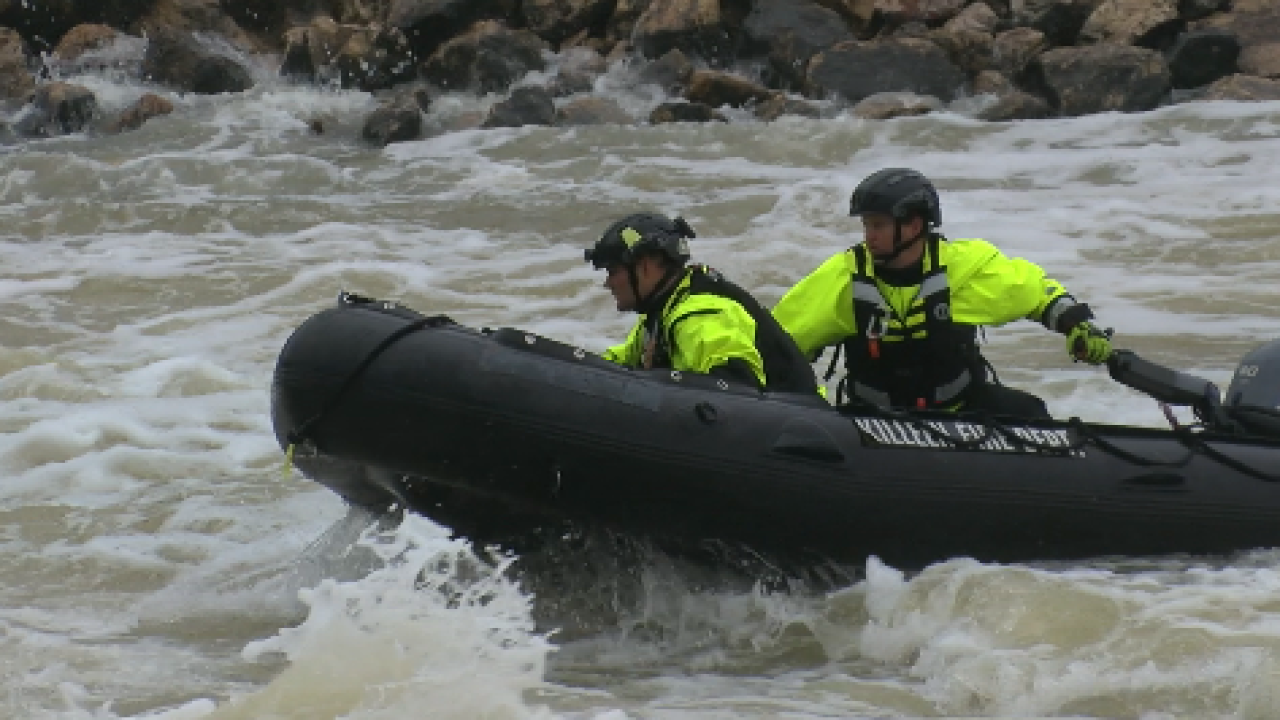 Using Boat to deploy line
Do not tie the line to either paddler or boat. Use the detachable tether on the rescue vest.
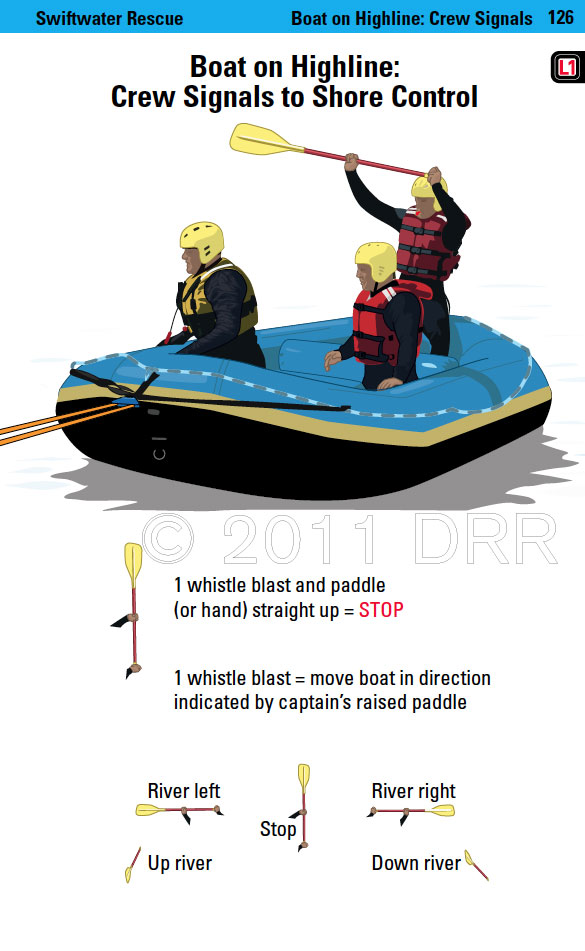